UNDERSTANDING ACT 55
CAUSES FOR SUSPENSIONS –                        PRIOR TO NOVEMBER 2017
Substantial decrease in pupil enrollment in district
Curtailment or alteration of educational program as evidenced by decline in class or course enrollments
Consolidation of schools – either within the district or merger of districts
When new school districts are established

LIFO -  Seniority Rules
CAUSES FOR SUSPENSIONS –                        AFTER NOVEMBER 2017
Substantial decrease in pupil enrollment in district
Curtailment or alteration of educational program as evidenced by decline in class or course enrollments
Consolidation of schools – either within the district or merger of districts
When new school districts are established
Economic Reasons that require a reduction in professional employees

Seniority NO Longer Rules
Evaluations are the 1st Criteria
ECONOMIC FURLOUGH PROCESS
No later than 60 days prior to the date of adoption of final budget, the board approves a resolution of intent to suspend professional employees in the next year
The board approves the suspensions by a majority vote
The district must show the following:
	- economic conditions making suspensions necessary
	- a description of other cost saving measures taken
	- number and % of employees to be suspended who 
	    provide direct instruction
	- number and % of employees who are administrative staff
	- impact on academic programs
Order of Suspensions….
Within area of certification in current position
Look at 2 most recent annual evaluations

1st – employees with consecutive ratings of unsatisfactory

2nd – employees with one unsatisfactory and one satisfactory

3rd – employees with 2 satisfactory ratings – can be proficient, proficient or distinguished, or one needs improvement

4th – employees with 2 satisfactory ratings – 2 distinguished or 1 distinguished and 1 proficient
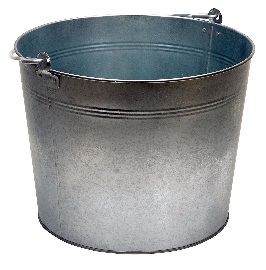 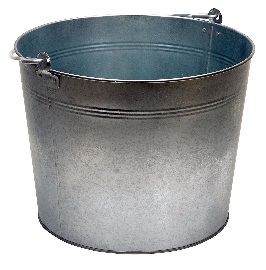 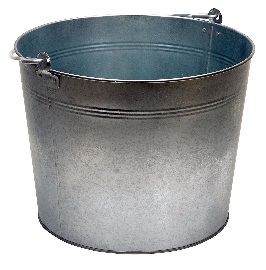 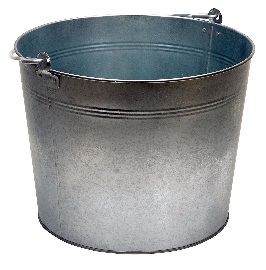 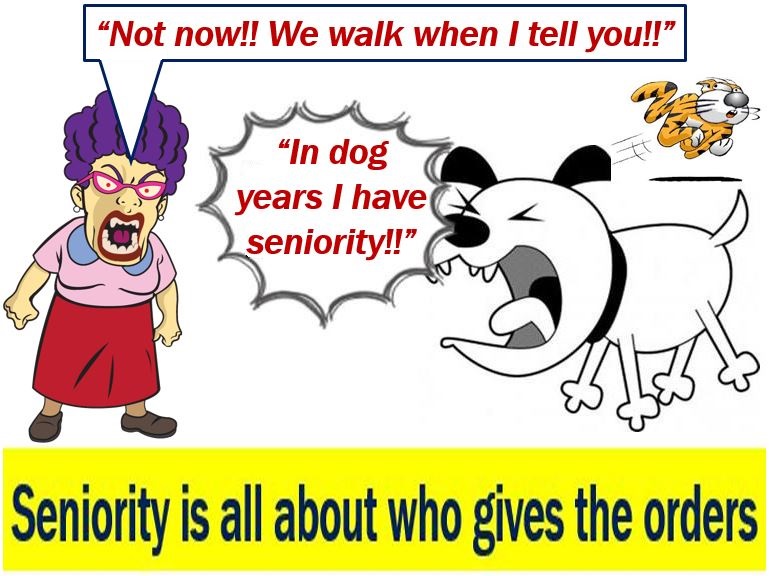 If all else is EQUAL,  then SENIORITY MATTERS.


Seniority is within the school entity and within area of certification of employee’s current position.
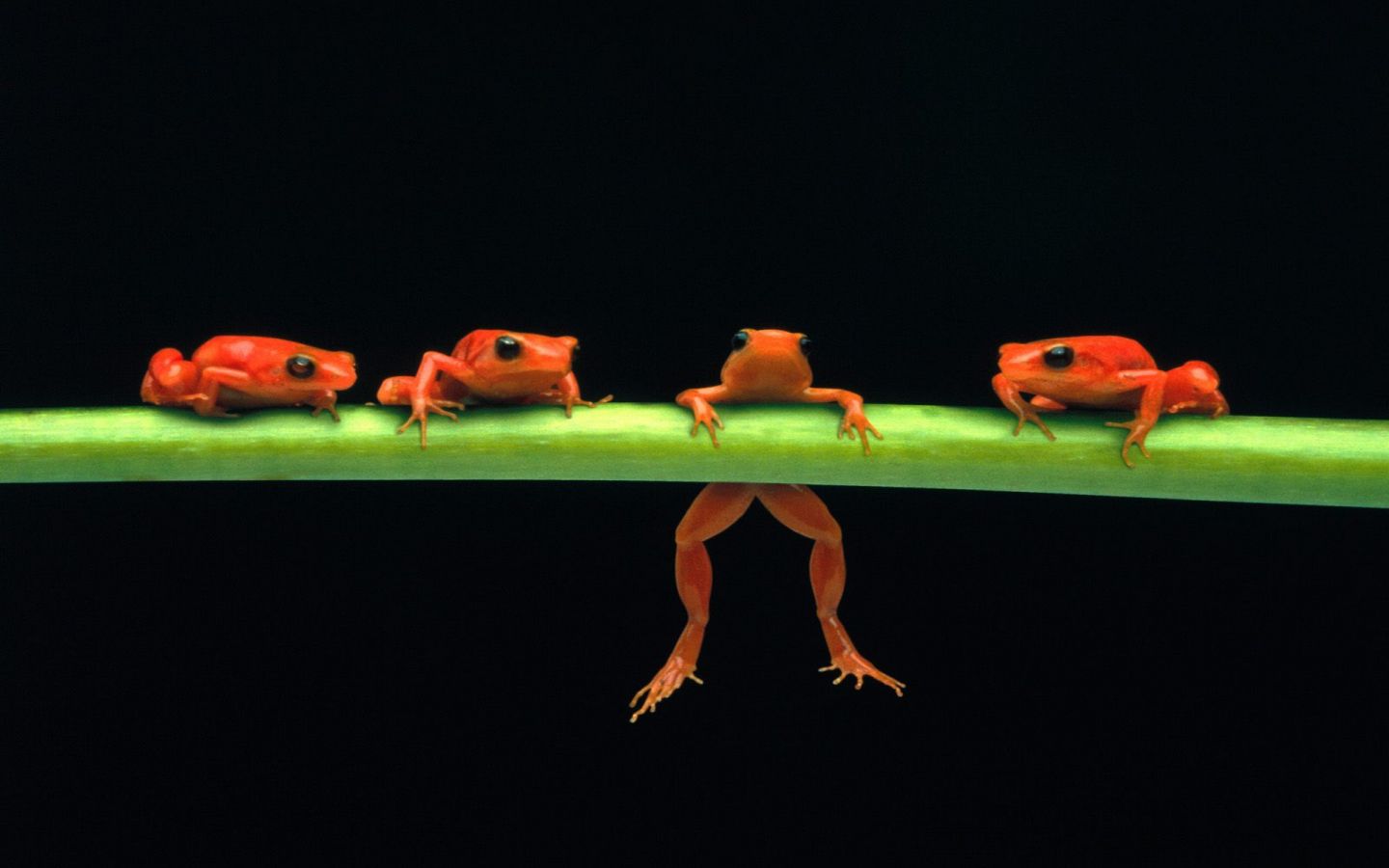 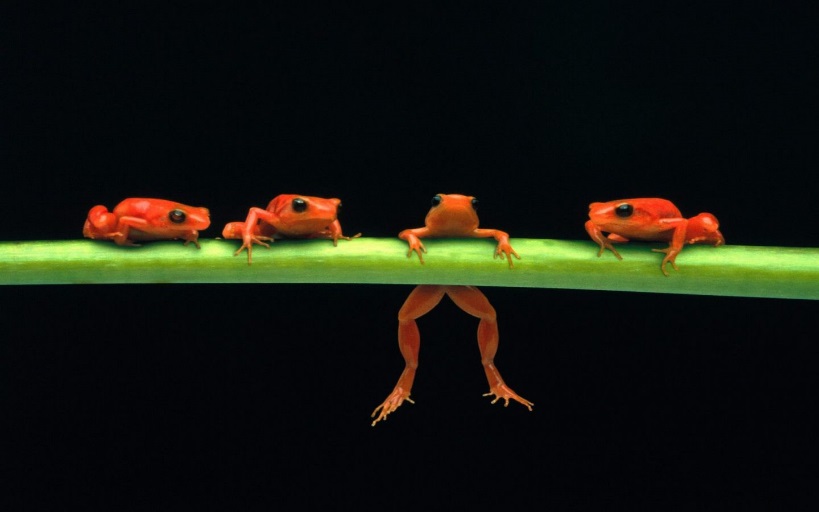 HOLD ON
Is LIFO Out?   

Amends Act 55’s economic furlough language to re-insert the requirement that school entities realign professional staff to ensure more senior employees can fill positions within the school entity for which they are certificated and are being filled by less senior employees.

THERE ARE BUMPING RIGHTS
OUR  GUEST PRINCIPALS FOR TODAY

Robert Farina					Lou Magnotta
Intermediate & MS Principal			Principal
Brandywine Heights				Washington Jr/Sr High


Dr. Maureen Letcher				Andrew Leviski
Principal					Principal
Hollidaysburg HS				Springdale Jr/Sr HS


Ruthanne Barbazzeni
Principal
Brookville Area Jr/Sr HS
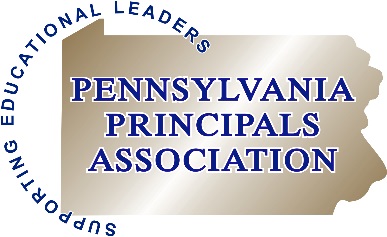 [Speaker Notes: Ann has created this newsletter to connect directly with her families -   it includes activities that are not online as well as online activities – complete with links, pictures, etc]